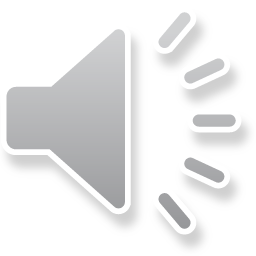 Year 3
English
Lesson 3 – understanding verbs
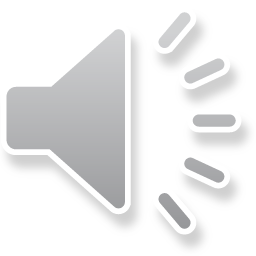 You will need
A pencil and paper.
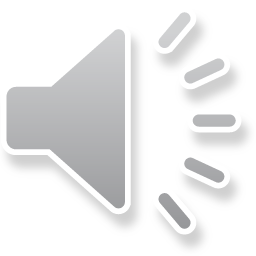 Learning intention
To learn about 4 different types of verbs.
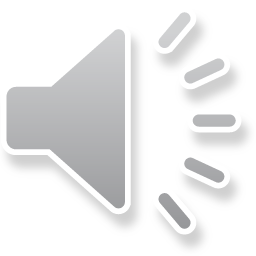 Let’s remember – what is persuasive language?
When you persuade someone, you are convincing them that what you think is right.
We choose persuasive words and language to convince another person.
Knowing about different types of verbs can help you to choose words to be more convincing.
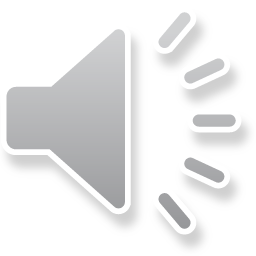 What is a verb?
A verb is a word that can tell us what is happening or what something is or has.
There are 4 types of verbs
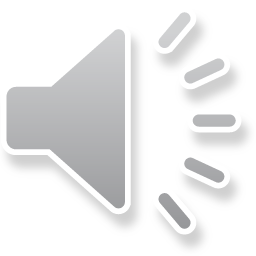 Action verbs 
	She ran around the house.

Saying verbs 
	He whispered to a friend.

Thinking, sensing or feeling verbs
	She calculated the answer. I heard a siren. The zoo keeper loved animals.  

Relating verbs can tell us what something or someone is or has.
            Sarah is a doctor. He was afraid. She has a dog.
action
saying
thinking
relating
Examples
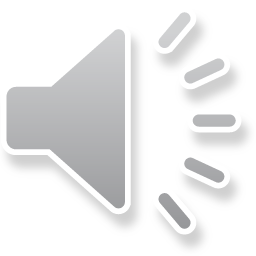 action
saying
thinking
relating
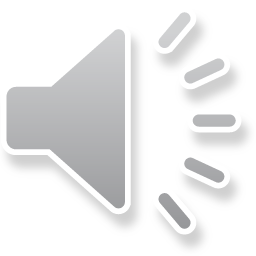 Let’s look at some sentences on the following slides
In each of the 4 sentences that you will see, can you find the verb?

Is it an:
action or doing verb
saying verb
thinking or sensing verb
relating verb?
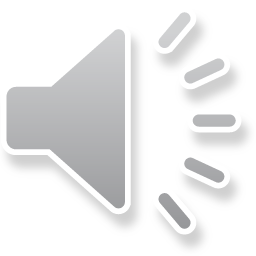 Sentence 1“Help!” cried the boy.
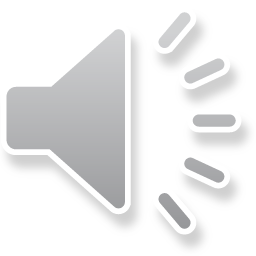 Sentence 1“Help!” cried the boy.The verb is cried. It is a saying verb.
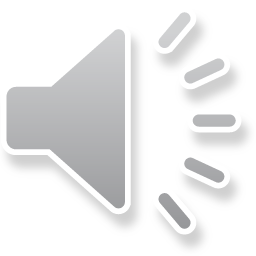 Sentence 2I know the answer to that question!
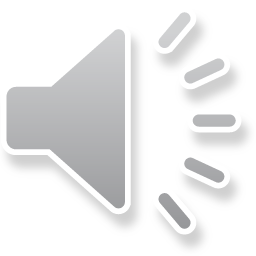 Sentence 2I know the answer to that question!
The verb is know. It is a thinking verb.
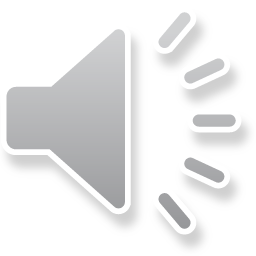 Sentence 3The girl rides her bike to school.
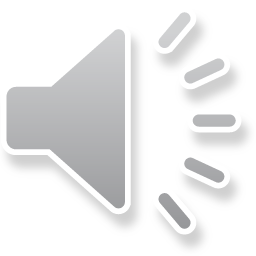 Sentence 3The girl rides her bike to school.
The verb is rides. It is an action verb.
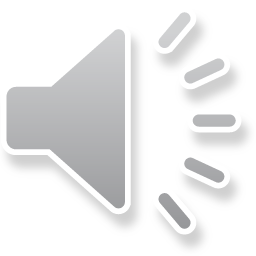 Sentence 4The children were happy after the excursion.
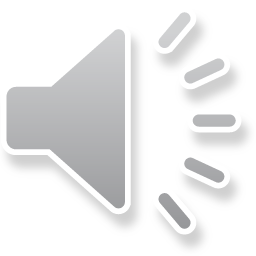 Sentence 4The children were happy after the excursion.
The verb is were. It is a relating verb.
Let's try sorting verbs
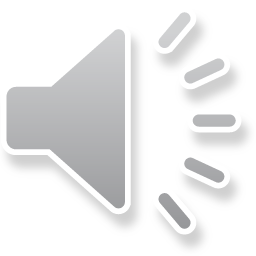 Have a go at sorting these words. You might like to rule up a table like this and write them under the headings.
dance
wonder
laugh
is
argue
know
chatter
was
drink
hear
had
explain
action
saying
thinking
relating
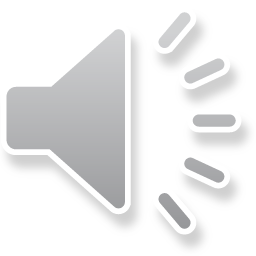 Answers
action
saying
thinking
relating
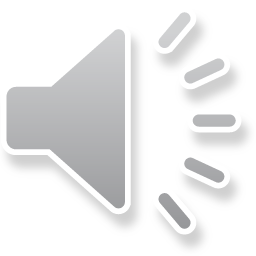 Activity – verbs
action
saying
thinking
Now try adding some of your own action, saying, thinking, sensing or feeling verbs to your table.
relating
Choose the verb that makes the sentence more powerful and persuasive
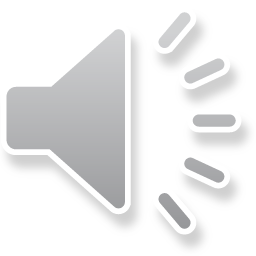 Write the number of the sentence and the verb you choose. 
The dentist insists / says I must brush my teeth. 
People drop / throw litter everywhere.
They destroyed / cleared the forest.
I think / know this is a problem. 
The students like / love sports day.
He spent / wasted time playing computer games.
Answers
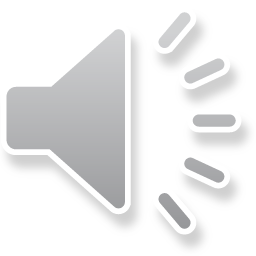 The dentist insists / says I must brush my teeth.  
People drop / throw litter everywhere.
They destroyed / cleared the forest.
I think / know this is a problem. 
The students like / love sports day.
He spent / wasted time playing computer games.
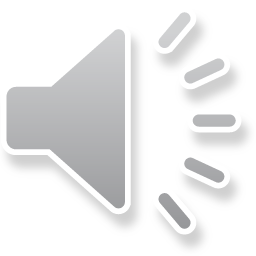 Time to write
Write about something you have done that you really enjoyed. 
Persuade your reader that it was an excellent activity that they should try.
Use a variety of different types of verbs to convince your reader that you had a great time. 
Here are some examples to choose from.
action
saying
thinking
relating
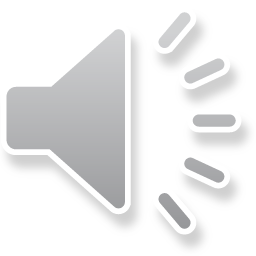 An example
I really enjoyed going to the zoo. I know you will love exploring the zoo too! 
You will get to admire the adorable cheeky pandas roll and tumble about, relish watching the gibbons leap effortlessly from tree to tree and adore the majestic giraffes munching on the tall branches. There are so many animals to see! 
On top of this, you will love the farmyard area. I cherished the baby lambs and felt their soft wool.
I am telling you, a visit to the zoo is the best! You absolutely must go.
Reflection
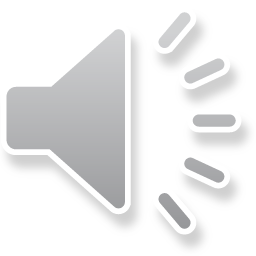 There are 4 different types of verbs.

Knowing about the different types of verbs can help you to choose verbs that make your writing more powerful and persuasive.
action
saying
thinking
relating
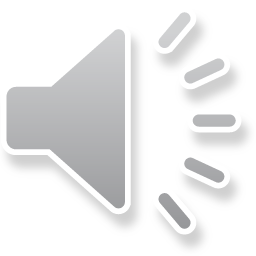 Daily reading routine
Choose something to read.
Find a quiet, comfortable space to read.
Read for 15 to 20 minutes.
Have a chat about what you read with someone else.
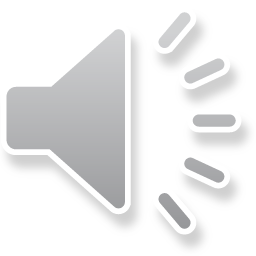